Demonstration: Using NAMD
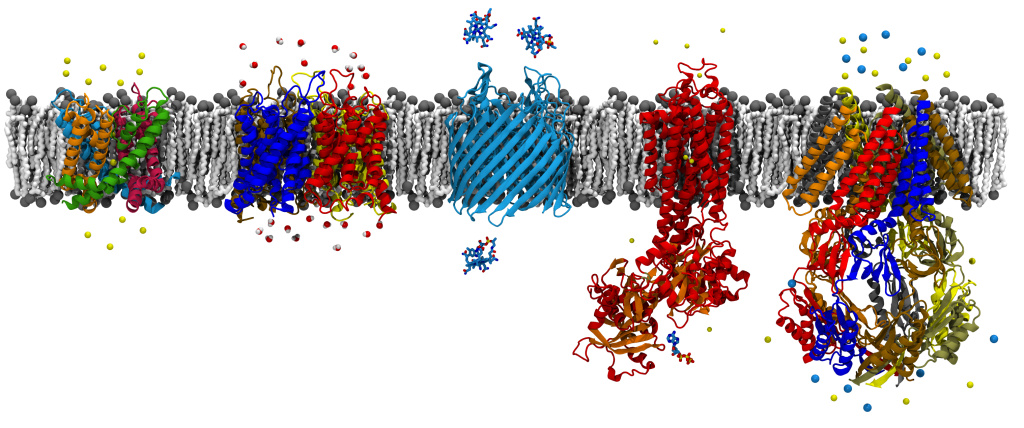 David Hardy
http://www.ks.uiuc.edu/Research/~dhardy/
NAIS: State-of-the-Art Algorithms for Molecular Dynamics
Obtaining NAMD
Download pre-built binary (recommended)
Build it yourself (not too hard, but tedious)
Dependencies
Charm++ (http://charm.cs.uiuc.edu/software/)
FFTW (http://www.fftw.org/download.html)
TCL (http://www.tcl.tk/software/tcltk/)
Optionally: CUDA Toolkit
Recommended:  Download source tar ball for that release, has Charm++ version in “charm” directory
Windows building requires “cygwin”
Building NAMD
Recommended:  For modern multi-core CPUs, use multicore builds of Charm++ and NAMD
CAUTION:  Charm++ and NAMD do not use identical names to describe the same architecture
./build charm++ multicore-darwin-x86_64
./config MacOSX-x86_64-g++ \
--with-tcl --tcl-prefix /opt/local \
--with-fftw --fftw-prefix /opt/local \
--with-cuda --cuda-prefix /usr/local/cuda
PROBLEM:  NAMD CUDA supported on Linux only!  It won’t build on Windows or Mac.
Issue will be addressed after NAMD 2.9 is released
Running NAMD
Recommended:  Read NAMD tutorial (and VMD).
URL:  http://www.ks.uiuc.edu/Training/Tutorials/
“Using VMD” and “NAMD Tutorial”
Using NAMD CUDA:
Some capabilities are missing from CUDA build
E.g., alchemical free energy methods, coarse-grained models
Most of NAMD’s capabilities work with CUDA build
Performance concern:
Calculating potential energy slows performance
Solution:  Use “outputEnergies = 100” in configuration file
Executing NAMD
Multicore workstation: 
“namd2 +p4 mysim.conf”
Multicore workstation with 2 GPUs:
“namd2 +p4 +devices 0,1 mysim.conf”
Or use “charmrun namd2 …” (cluster build)
Or use “mpiexec namd2 …” (MPI build)
NAMD Parallel Performance (1)
Benchmark performance within 500 steps
Grep for “Benchmark time:” lines
Use “outputTiming = nsteps”
Multicore builds might need a thread dedicated to communication (> 32 cores):
“namd2 +p47 +commthread”
Maintain standard (UDP), TCP, ibverbs (InfiniBand) for Linux clusters
Other high-speed network, use MPI
SMP builds don’t scale as well due to communication thread bottleneck
NAMD Parallel Performance (2)
Short cycle lengths (< 10 steps) hurts scaling since atom migration sends so many messages
Keep cycle length at 20 steps
Pairlist distance will adjust automatically
One pairlist every 10 steps is good ratio
Good performance when (#patches) ≥ (#PEs)
Otherwise increase (#patches) with “twoAwayX yes”
Additional tuning advice on NAMD wiki:
http://www.ks.uiuc.edu/Research/namd/wiki/?NamdPerformanceTuning
NAMD Profiling
Use “Projections” Charm++ analysis tools
Charm++ runtime automatically records pertinent performance data
Rebuild NAMD, rerun benchmark, run projections on results
http://www.ks.uiuc.edu/Research/namd/wiki/?NamdPerformanceTuning
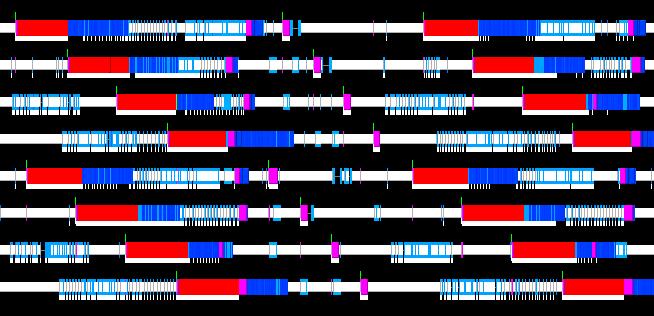 NAMD 2.9 Desktop MDFF
Explicit Solvent
8 cores       (1X)
with GPU-Accelerated Implicit Solvent and CPU-Optimized Cryo-EM Forces
Fast: 2 ns/day
Initial
Structure
PDB 2EZM
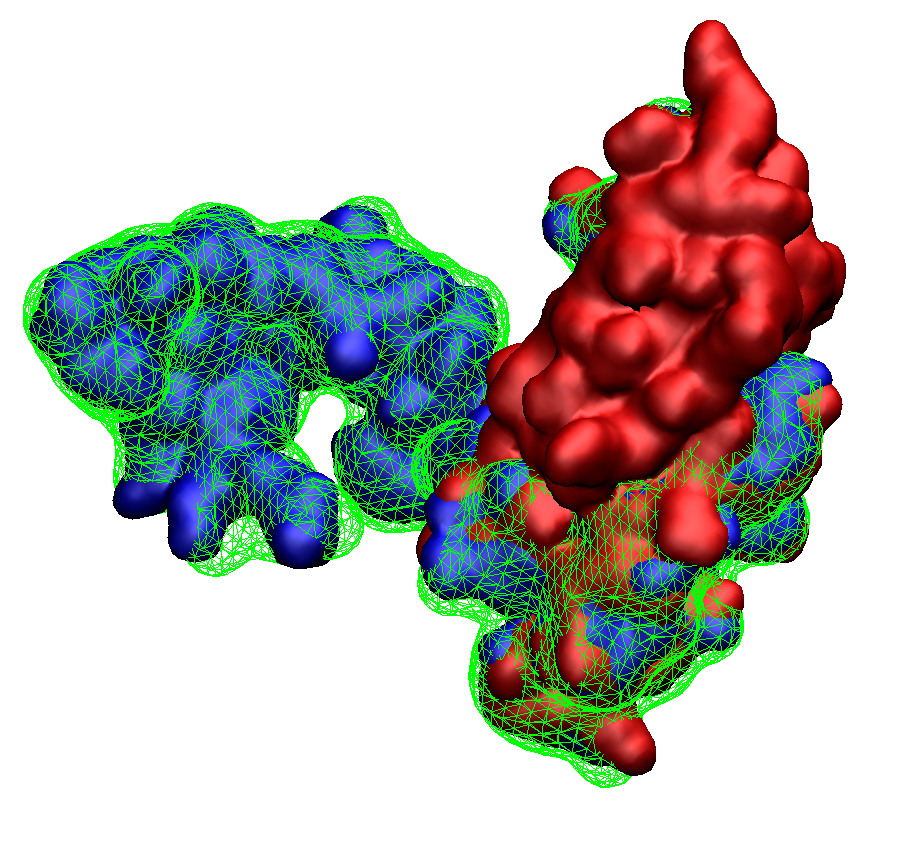 Fitted
Structure
Implicit Solvent
8 cores       (6X)
Faster: 12 ns/day
Implicit Solvent
1 GPU      (20X)
Fastest: 40 ns/day
Cyanovirin-N
1,500 atoms
1 Å final RMSD
Simulated EM Map from PDB 3EZM
Small IMD Demo
Since HectorGPU configuration does not allow streaming results to the laptop:
Demonstration with decalanine